Занятие по развитию речи во 2-ой младшей группе «Василек» с использованием технологии «Мы вместе»
МК ДОУ детский сад №453
Г. Новосибирск
Задачи
Обучающие: 
Уточнить представления детей о фруктах.
Закрепить понятие «фрукты», дать  понятие о значении фруктов для здоровья человека.
Учить дифференцировать понятия «Овощи» и «Фрукты».
Закрепить название цветов: красный, желтый, синий, зеленый.
Учить отвечать на простейшие вопросы: «что?», «кто?», «что делает?», и более сложные вопросы.
Задачи
Развивающие: 
Развитие грамматического строя речи: 
•	продолжать учить образовывать прилагательные от существительных (игра «Угощение);
•	образование множественного числа существительных в родительном падеже (игра «Угадай, чего не стало)»; 
Расширять словарный запас, ввести в словарь обобщающее слово: «Фрукты».
Развитие связной речи. В течение всего занятия дети отвечают на вопросы.
Развитие общей и мелкой моторики (пальчиковая гимнастика, физкультминутка).
Развивать восприятие, умение определить вкус предложенного фрукта.
Развивать слуховое и зрительное внимание, память, логическое мышление.
Развивать самостоятельность.
Задачи
Воспитательные: 
Воспитывать желание заботиться о своем здоровье.
Формирование навыков сотрудничества, взаимопонимания, доброжелательности, самостоятельности, ответственности.
Воспитывать интерес к занятиям.
Воспитывать дружеские взаимоотношения между детьми, привычку заниматься сообща.
Оборудование, материалы
Демонстрационные: Письмо от Старичка-Лесовичка. Волшебная палочка. Картинки с изображением фруктового сада и огорода. Муляжи фруктов.
Раздаточные: Муляжи фруктов и овощей. Медали.
Литературные: Загадки, чистоговорка.
Музыкальные: динамичная музыка, под которую дети «едут» в путешествие.
Ход занятия
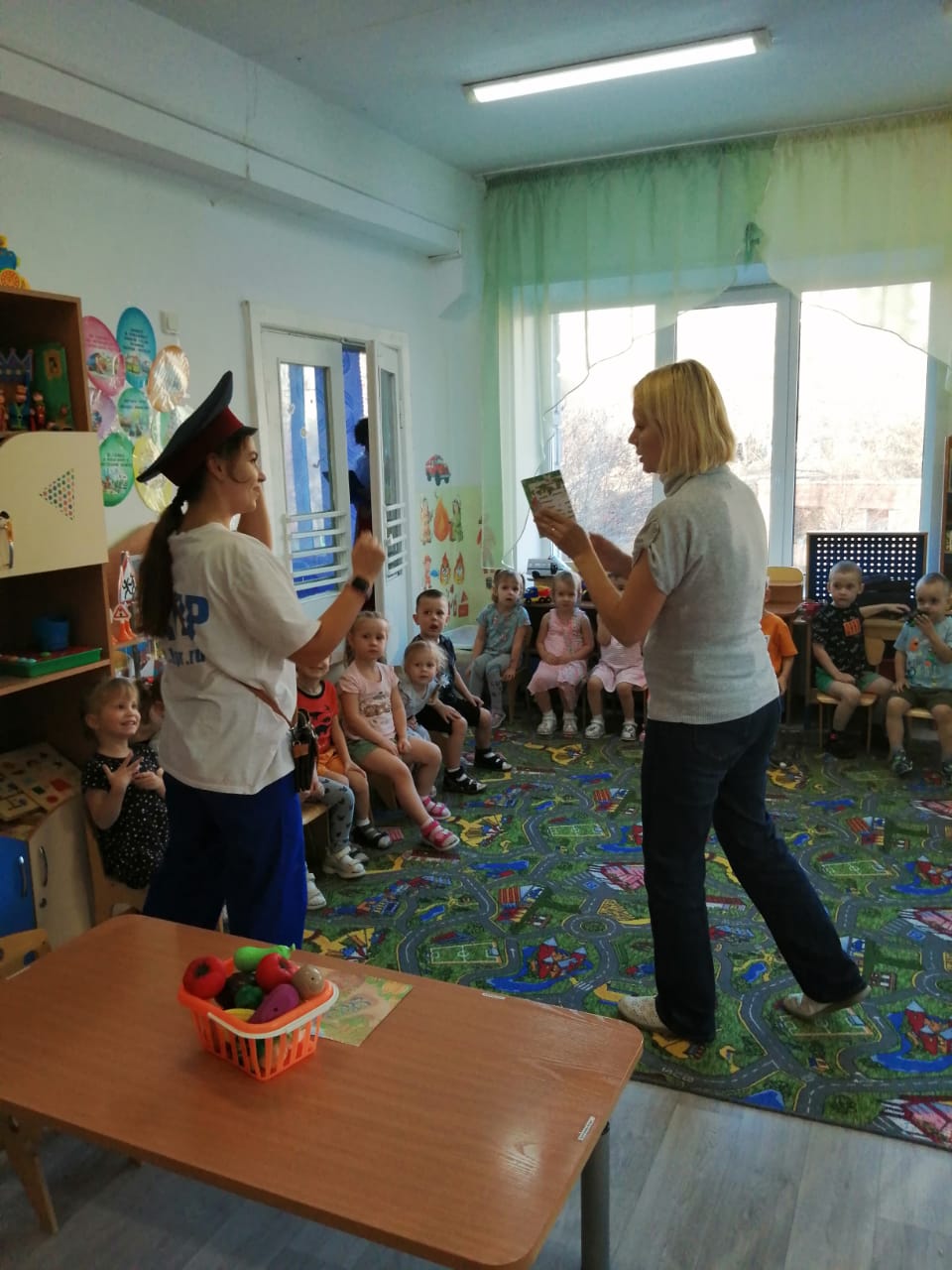 Сюрпризный момент:
Пришел почтальон с письмом от Старичка-Лесовичка
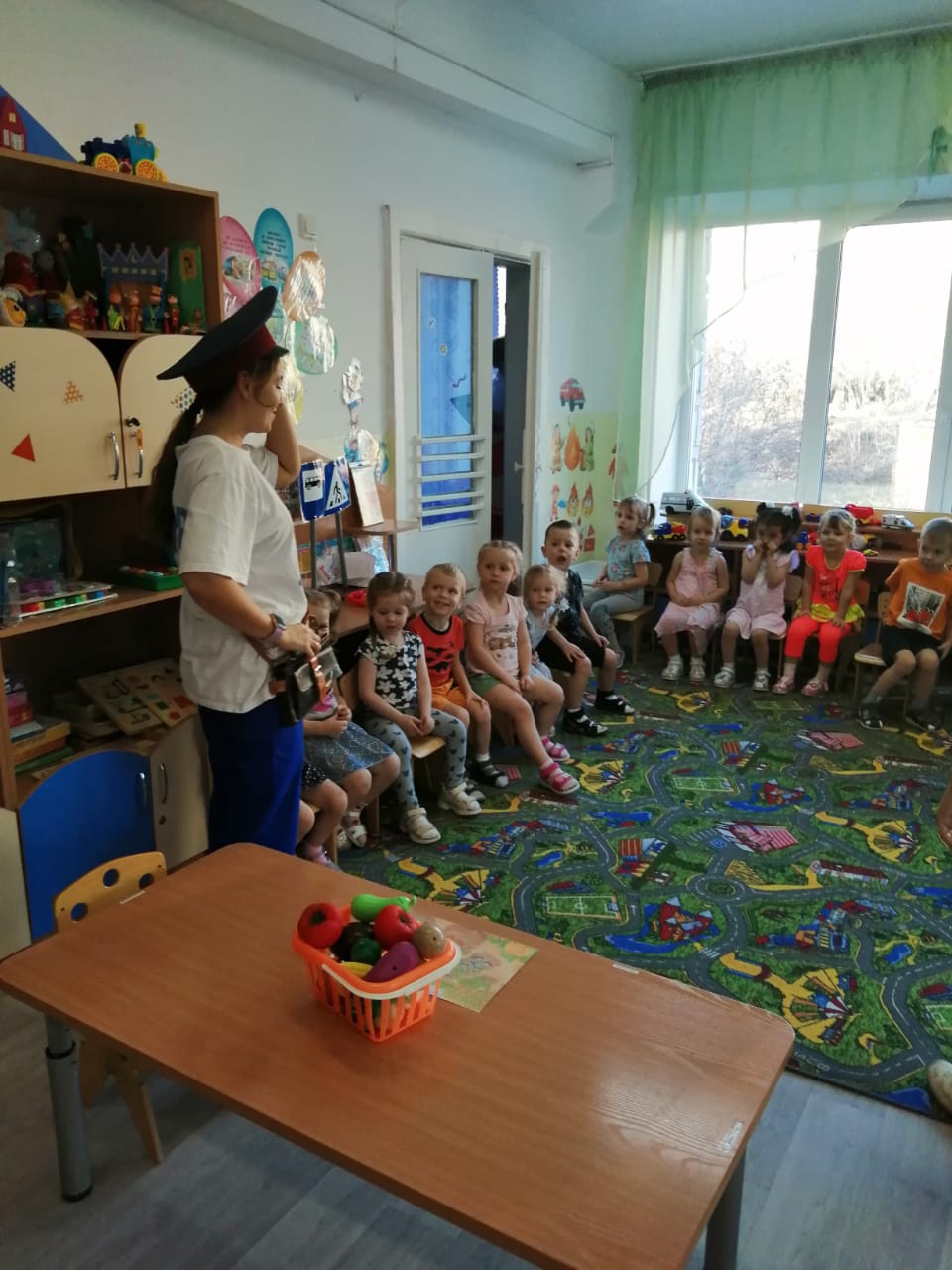 В пути к Старичку-Лесовичку («Паровоз»)
Встреча со Старичком-Лесовичком и постановка игровой задачи
Загадки о фруктах
Игра «Волшебная палочка»
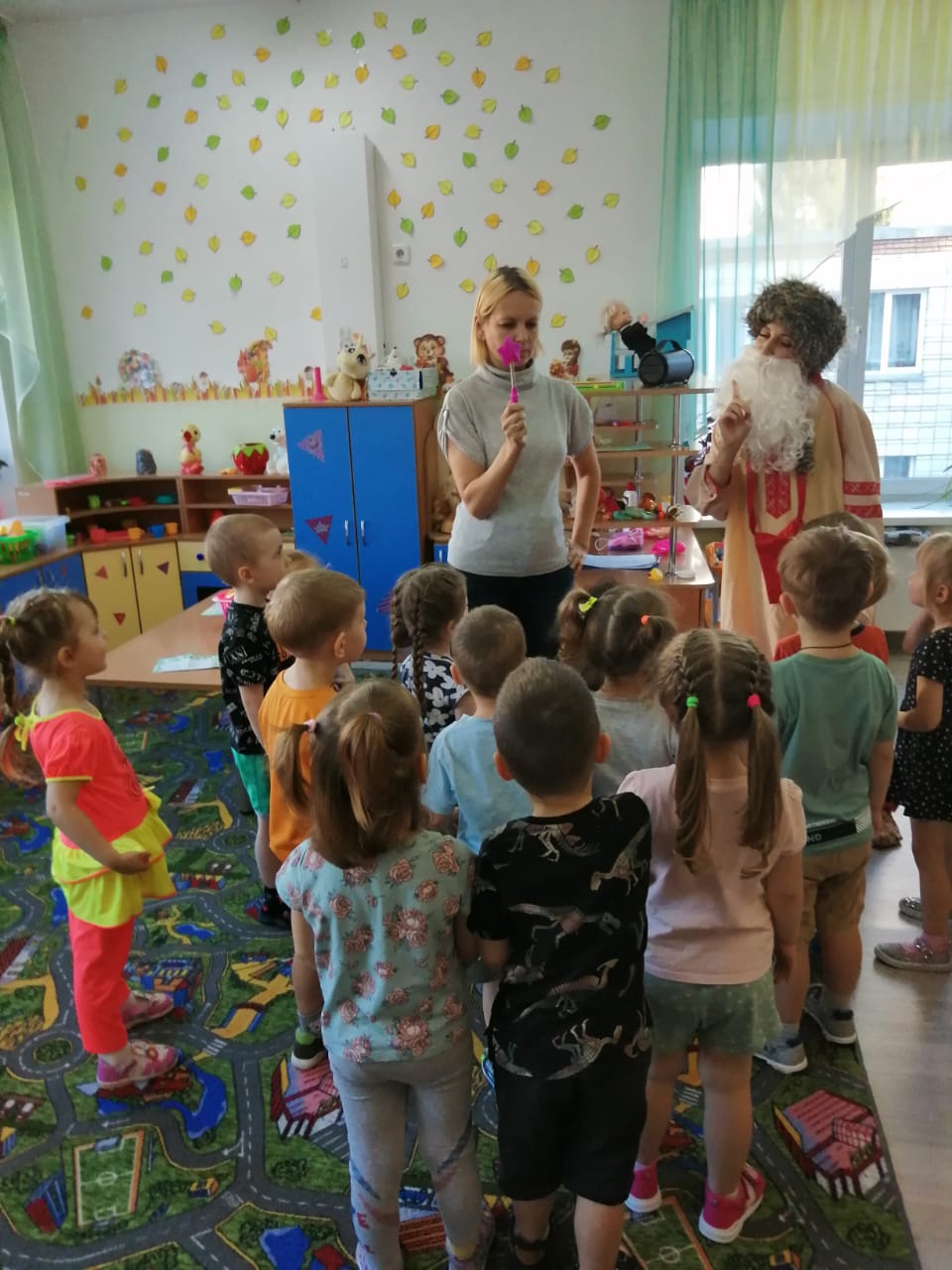 Игра «Угощение» (образование прилагательного от существительного)
Игра «Найди свою группу»
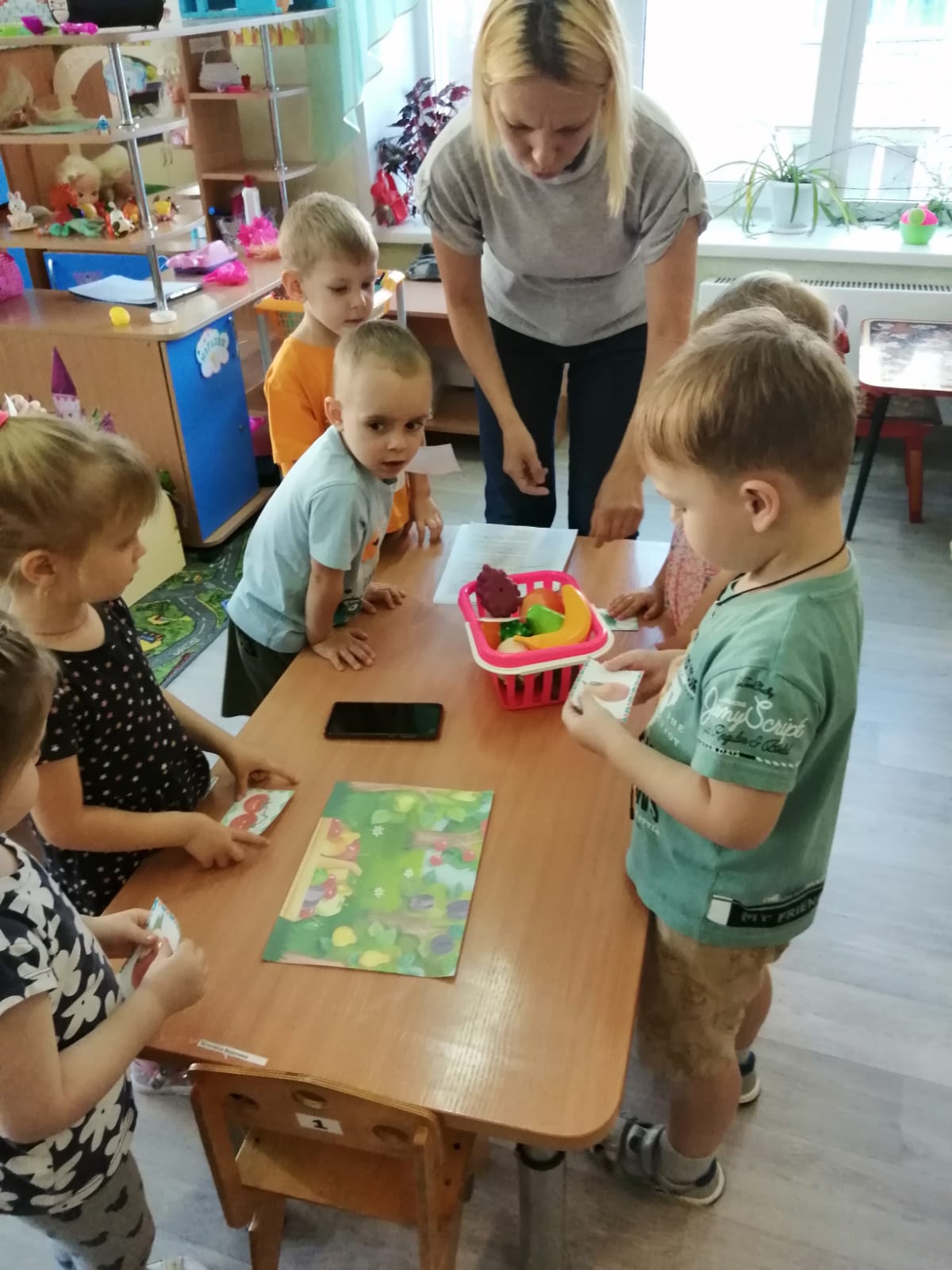 Пальчиковая гимнастика «Фруктовая ладошка»
Игра «Угадай, чего не стало»
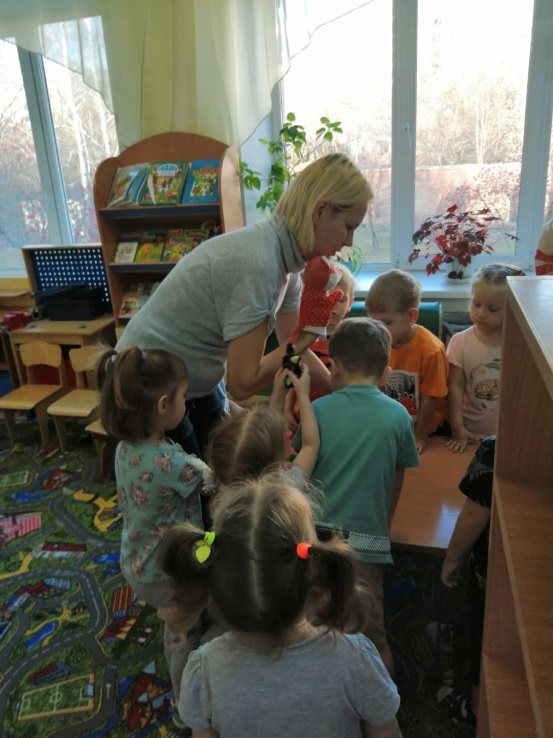 Игра «Третий лишний»
Награда, получили медали
Физминутка
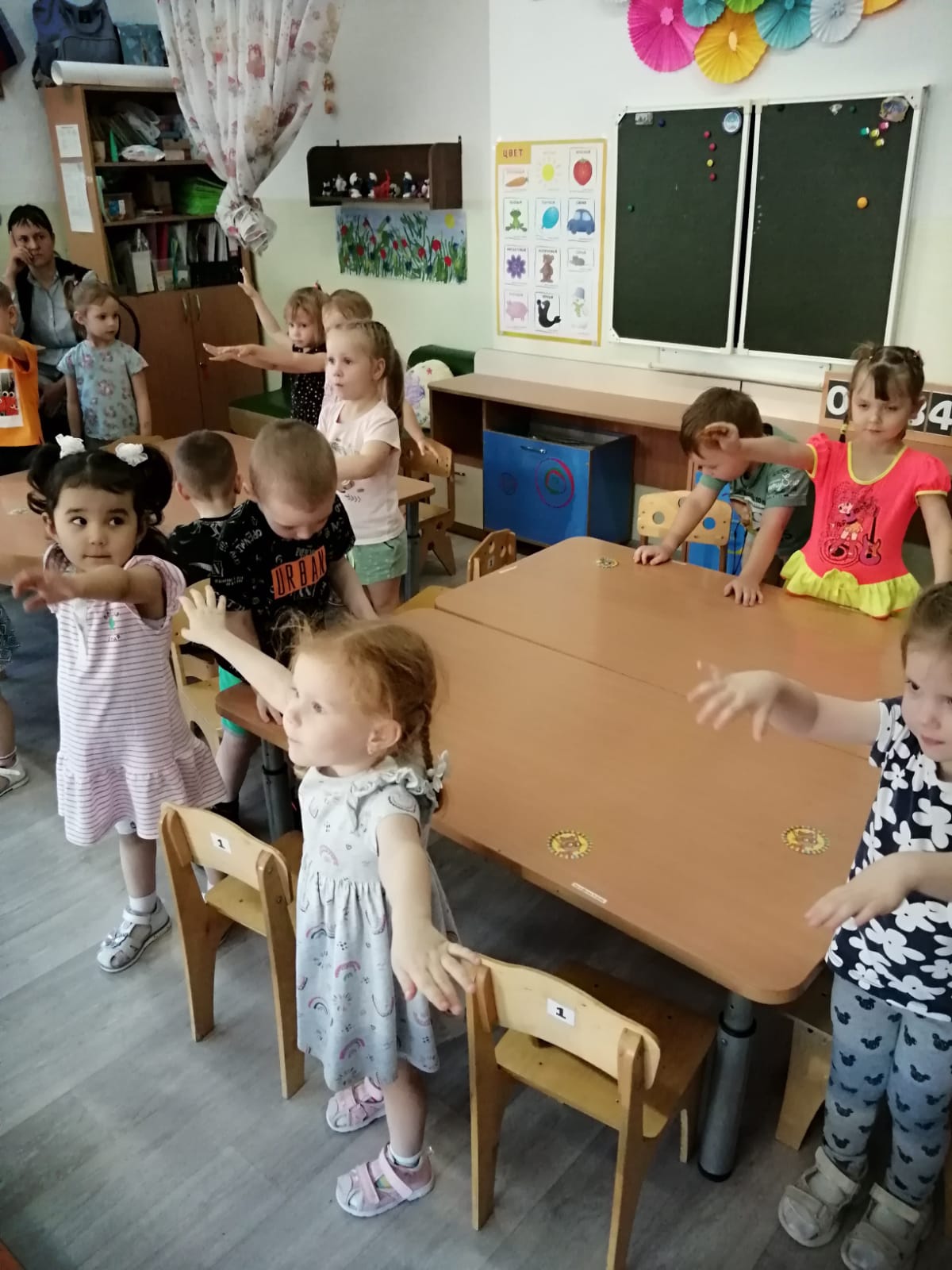 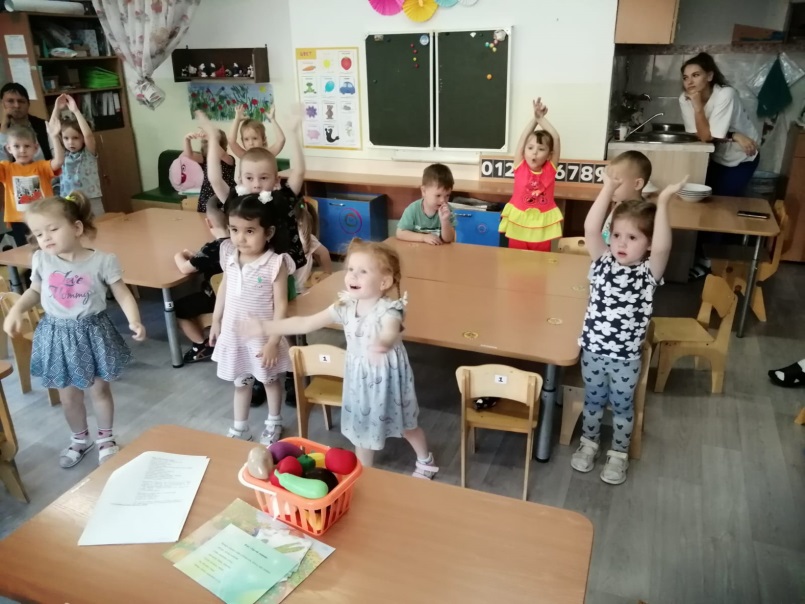 СПАСИБО ЗА ВНИМАНИЕ!